Anoka Prevention and Outreach
July 7, 2021
2 – 3:30pm
Agenda
Welcome & Introductions – Via Chat
Prevention – Eviction Moratorium/Off-Ramp
Outreach – Community Update
MICH Updates
AnokaPrevention & Outreach
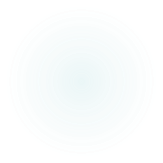 [Speaker Notes: Use chat box to get attendance]
New Members and Survey results
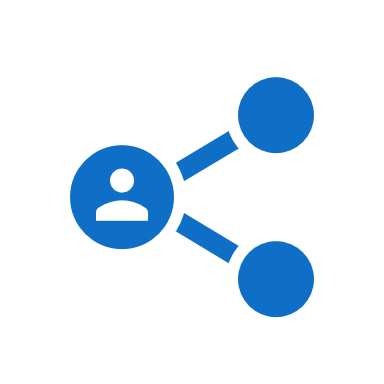 Is there anyone whose attending for the first time that would like to introduce themselves?
[Speaker Notes: Location]
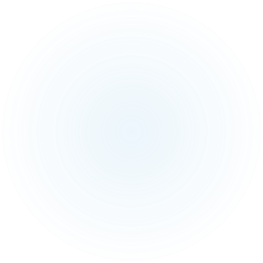 Prevention
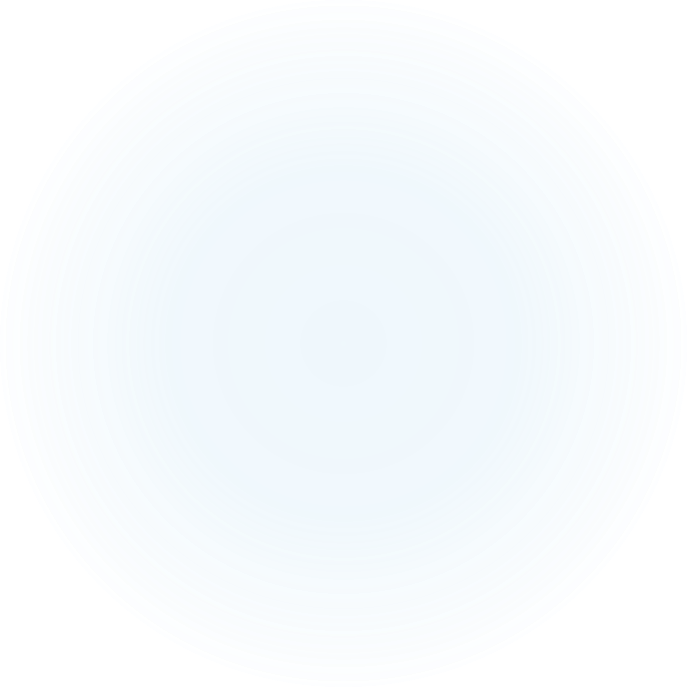 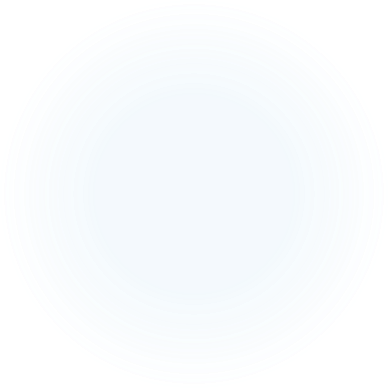 Eviction moratorium – Off Ramp
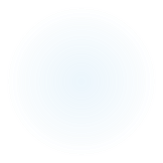 [Speaker Notes: ALEX]
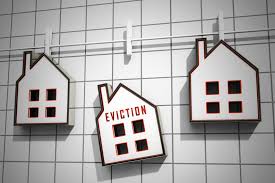 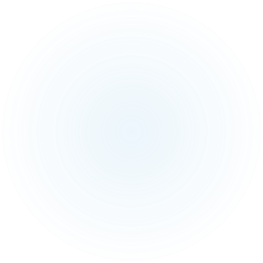 Eviction Moratorium – Off Ramp
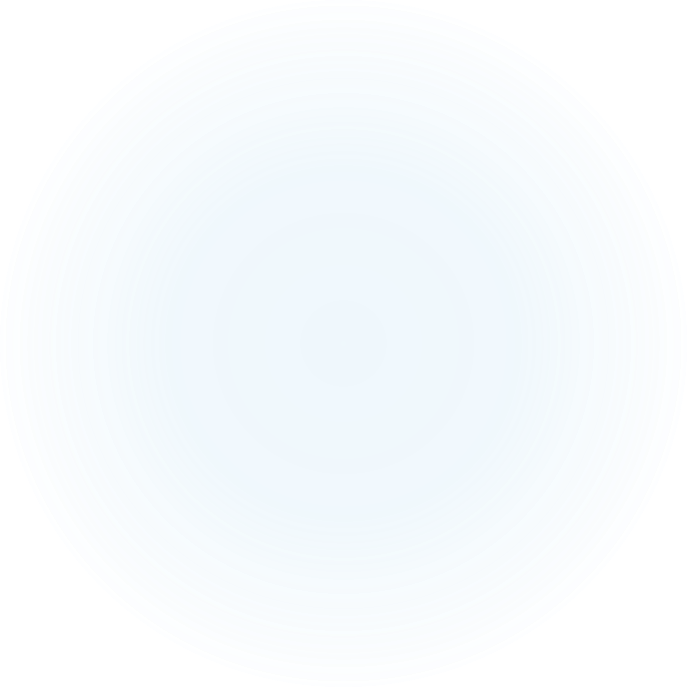 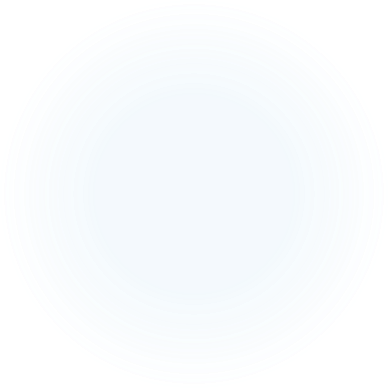 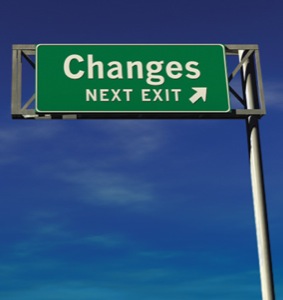 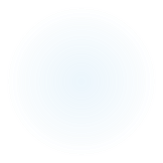 [Speaker Notes: MICHELE]
Off Ramp –Signed into Law – June 29th Took effect 6/30/21
Renters that have a pending rental assistance claim through a program authorized under the federal Consolidated Appropriations Act (2021) or the federal American Rescue Plan Act (2021) [RentHelpMN.org] won't be able to be evicted until June 1, 2022.
[Speaker Notes: Tenants are protected as long as their application is pending. We know it will take time to process and as long as households have a pending claim, they WON’T BE ABLE TO BE EVICTED until June 1, 2022.


This is great news!

Commissioner Ho referred to this as the “Long tail” during a recent Weekly State Provider webinar call.  She isn’t worried about running out of money with the state and more help is on the way. The key is to educate people and assist in determining eligibility.  Everyone who is eligible should apply!  If you apply and you are ONLY behind in your rent, you CANNOT be evicted until June 1, 2022.]
Off Ramp - Timing
[Speaker Notes: 15 days: Give example of material breach – bad neighbors, taking advantage of eviction moratorium (eligible but not willing to apply) 
	- LL MUST give information to tenants on amount owed and how to apply for rental assistance.  
45 days: lease non-renewals
75 days: evictions
105 – back to “normal”

The whole purpose is to get the word out to people who DO qualify and encourage them to apply.  Commission Ho]
Dated timeline
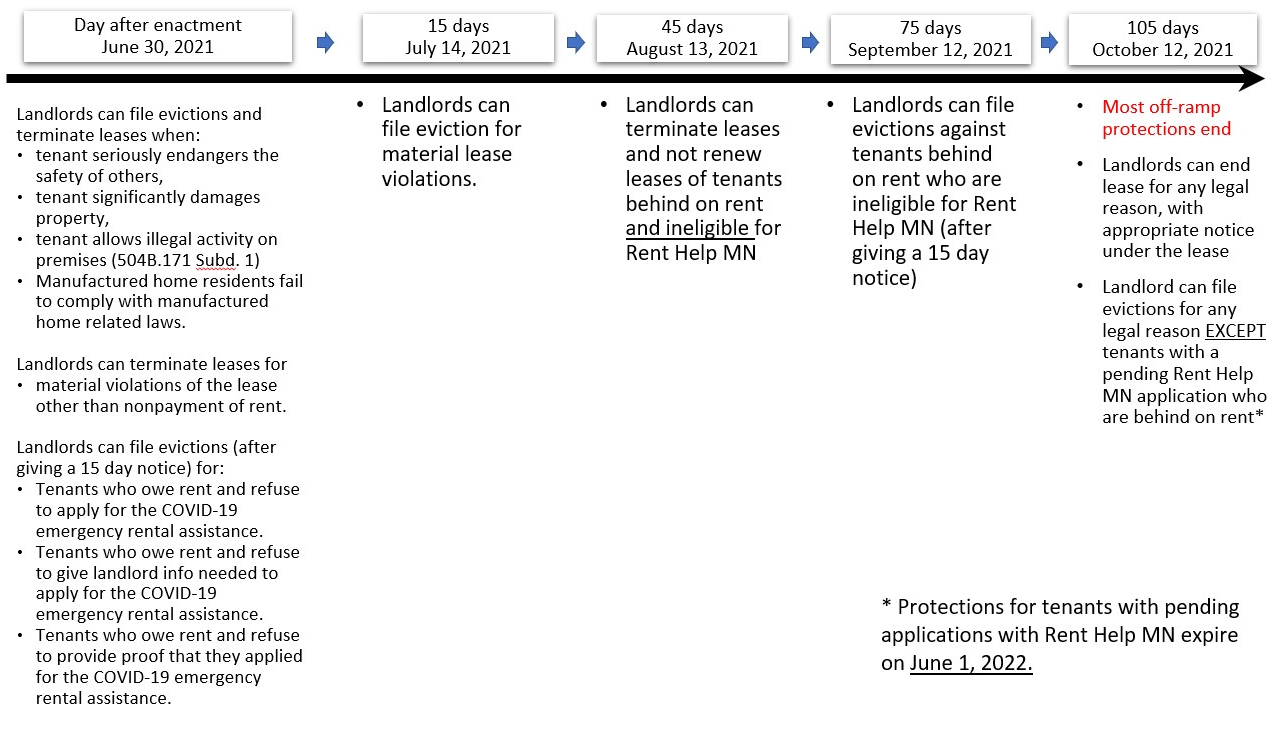 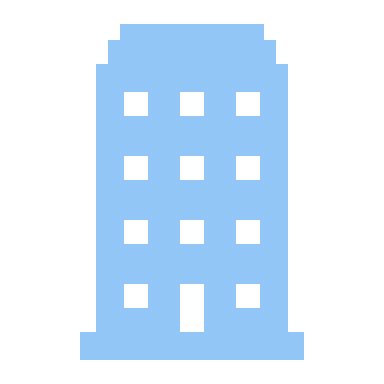 Minnesota Eviction Transition for2021-2022
By Lawrence McDonough
Attorney at Law

July 1, 2021
Presenter
Lawrence McDonough
Attorney at Law 
Adjunct Professor of Law, University of Minnesota School of Law 
Senior Minnesota Fellow,  Lawyers' Committee for Civil Rights Under Law
651-398-8053
mcdon056@umn.edu
http://povertylaw.homestead.com/Biolarrymcdonough.html
Prior Presentations
Revised from Prior Presentations:

Minnesota CLE - June 22, 2021
Fond du Lac Human Services Division Center for American Indian Resources - May 20, 2021
Mediation and Restorative Services (MARS) - April 27, 2021
Mitchell Hamline School of Law Institute to Transform Child Protection - April 15, 2021
Volunteer Lawyers Network - April 2, 2021
Eighth Judicial District - March 26, 2021
Judicare of Anoka County - March 4, 2021
Seventh District Court - February 26, 2021
Law Enforcement Training Services, LLC, and The Minnesota Sheriffs' Association - February 16, 2021
Third District Court - January 29, 2021
Ninth District Court - January 8, 2021
Hennepin County Bar Association Landlord Tenant Law Section - December 14, 2020
HOME Line - November 18, 2020
Minnesota Justice Foundation - October 5, 2020
University of Saint Thomas School of Law - October 5, 2020
University of Minnesota School of Law - September 8, 2020
Law Enforcement Training Services, LLC and the Minnesota Sheriffs' Association - July 20, 2020
Legal Services State Support - May 1, 2020
Resources
Housing Law in Minnesota
Residential Eviction Defense and Tenant Claims in Minnesota 
Answers Forms
Pandemic Eviction Defense and Tenant Claims in Minnesota 
Tenants of Landlords in Foreclosure
Public and Subsidized Housing
Criminal Activity Cases
Personal Property Disputes after an Eviction Judgment
Expungement of Eviction Court Records
Motions to Vacate Judgments
Habitability and Lockout Cases
Security Deposits

HOME Line - https://homelinemn.org/ HOME Line provides free and low-cost legal, organizing, education, and advocacy services so that tenants throughout Minnesota can solve their own rental housing problems.

Law Help - http://www.lawhelpmn.org/ Answers to legal questions, finding legal aid offices, and court information.

Minnesota State Law Library - https://mncourts.libguides.com/covid19/housing#s-lg-box-wrapper-27963214 General information and resources for landlords and tenants.
Eviction Transition
Minnesota Session Laws 2021, 1st Special Session, Chapter 8 H. F. No. 4, Article V
https://www.revisor.mn.gov/laws/2021/1/Session+Law/Chapter/8/

It ended Executive Orders 20-14, 20-73, and 20-79 and replaced them with eviction moratorium phase-out on June 30, 2021.
Eviction Transition
Immediately - June 30, 2021, and for 105 Days Through October 12, 2021- Eviction Notice for Nonpayment of Rent

Pre-filing notice of 15 days prior to filing for nonpayment of rent, stating that the moratorium ended and the tenant may be subject to eviction, the total rent due, and the availability of assistance from calling 211 or going to RentHelpMN https://www.renthelpmn.org/.
The notice is not limited to residential tenancies, so it includes commercial tenancy, mortgage foreclosure, and contract for deed cancellation eviction court cases claiming nonpayment of rent.
Court may exercise discretion in staying eviction proceeding if it finds improper notice.
Substantial compliance - lack of strict compliance not a defense
Expires after 105 days - October 12, 2021
Eviction Transition
Immediately - June 30, 2021 - Lease Termination and Nonrenewal: 

Residential landlords can terminate or not renew a lease where:

The tenant serious endanger safety of others or significantly damages property
The tenant violates Minn. Stat. § 504B.171, Subd. 1.
The tenant commits material lease violations
The manufactured home park resident violates Minn. Stat. § 327C.09, Subds. 3 and 5, if endangering the safety of other residents or park personnel
Nonpayment of rent if the tenant is (1) eligible for assistance and (2) refuses to apply or provide information to the landlord or refuses to provide proof to the landlord that the tenant applied.
The tenant or occupant abandons the premises.
The tenant requests termination.
Limitations on lease termination and nonrenewal do not apply to commercial leases.
Eviction Transition
Immediately - June 30, 2021 - Eviction Court Cases:

Eviction court cases may be filed where:

The tenant serious endanger safety of others or significantly damages property
The tenant violates Minn. Stat. § 504B.171, Subd. 1.
The manufactured home park resident violates Minn. Stat. § 327C.09, Subds. 3 and 5, if endangering the safety of other 30.18 residents or park personnel
Nonpayment of rent if the tenant is (1) eligible for assistance and (2) refuses to apply or provide information to the landlord or refuses to provide proof to the landlord that the tenant applied.
The tenant or occupant abandons the premises.
These limitations apply to eviction court cases for commercial leases, mortgage foreclosure and contract for deed cancellation.
Eviction Transition
Immediately - June 30, 2021, and Through October 12, 2021- Manufactured Homes

Manufactured home parks can terminate leases and filed eviction court cases where:

The manufactured home park resident violates Minn. Stat. § 327C.09, Subds. 3 and 5, if endangering the safety of other 30.18 residents or park personnel

Owners of security interests in manufactured homes located in Minnesota pursuant to Minnesota Statutes, section 327.64 may not:

Deliver default notices 
File an action for a court order to remove an occupant from a manufactured home.
Eviction Transition
At 15 Days:- July 14, 2021- Eviction Court Cases: 

New: Residential and commercial landlords can file eviction actions where the tenant commits material lease violations.
The tenant serious endanger safety of others or significantly damages property
The tenant violates Minn. Stat. § 504B.171, Subd. 1.
The manufactured home park resident violates Minn. Stat. § 327C.09, Subds. 3 and 5, if endangering the safety of other 30.18 residents or park personnel
Nonpayment of rent if the tenant is (1) eligible for assistance and (2) refuses to apply or provide information to the landlord or refuses to provide proof to the landlord that the tenant applied.
The tenant or occupant abandons the premises.
These limitations apply to eviction court cases for commercial leases, mortgage foreclosure and contract for deed cancellation.
Eviction Transition
At 45 Days - August 13, 2021- Lease Termination and Nonrenewal:

New: Residential landlords can terminate or not renew the lease if the tenant owes rent and is ineligible for emergency rent assistance.
The tenant serious endanger safety of others or significantly damages property
The tenant violates Minn. Stat. § 504B.171, Subd. 1.
The tenant commits material lease violations
The manufactured home park resident violates Minn. Stat. § 327C.09, Subds. 3 and 5, if endangering the safety of other residents or park personnel
Nonpayment of rent if the tenant is (1) eligible for assistance and (2) refuses to apply or provide information to the landlord or refuses to provide proof to the landlord that the tenant applied.
The tenant or occupant abandons the premises.
The tenant requests termination.
Limitations on lease termination and nonrenewal do not apply to commercial leases.
Eviction Transition
At 75 days - September 12, 2021 - Eviction Court Cases: 

New: Residential and commercial landlords can file nonpayment eviction actions for those ineligible for rental assistance.
The tenant commits material lease violations.
The tenant serious endanger safety of others or significantly damages property
The tenant violates Minn. Stat. § 504B.171, Subd. 1.
The manufactured home park resident violates Minn. Stat. § 327C.09, Subds. 3 and 5, if endangering the safety of other 30.18 residents or park personnel
Nonpayment of rent if the tenant is (1) eligible for assistance and (2) refuses to apply or provide information to the landlord or refuses to provide proof to the landlord that the tenant applied.
The tenant or occupant abandons the premises.
These limitations apply to eviction court cases for commercial leases, mortgage foreclosure and contract for deed cancellation.
Eviction Transition
At 105 days - October 12, 2021:
The rent notice requirement ends for residential and commercial landlords.
Residential landlords can terminate or not renew leases for file eviction court cases for any reason allowed by law except landlords cannot file eviction actions for nonpayment of rent against tenants with pending rental assistance application. 
Limitations on lease termination and nonrenewal do not apply to commercial leases.

Through June 1, 2022:
Landlords cannot file eviction actions for nonpayment of rent against tenants with pending rental assistance application.
Tenants must provide landlords or the court with proof of pending rental assistance application and the reason for delay in processing the application if the tenant reasonably has access to the information.

Emergency rent assistance only includes COVID money (Consolidated Appropriations Act or ARPA)
Coronavirus Aid, Relief, and. Economic Security (CARES) Act § 4024
Part of the Act remains in effect.

A lessor (of a covered property) may not evict a tenant after the moratorium expires except on 30 days’ notice that may not be given until after the moratorium period.  

This provision is not limited to nonpayment of rent, and has no expiration date.

https://library.nclc.org/sec-4024-temporary-moratorium-eviction-filings
https://library.nclc.org/major-consumer-protections-announced-response-covid-19#content-1
CARES Act § 4024 - Covered Properties
The Act defines a “covered property” as a property that: 

participates in a “covered housing program” as defined by the Violence Against Women Act (VAWA) as amended through the 2013 reauthorization, or participates in the “rural housing voucher program under section 542 of the Housing Act of 1949” (HUD and Rural Housing Service public and subsidized housing programs)
has a federally backed mortgage loan or a federally backed multifamily mortgage loan

According to recent estimates, the CARES Act applies to as many as 50% of tenancies in Minnesota.
CARES Act § 4024 - Covered Properties
Properties that “participate in” a subsidy program covered by the Violence Against Women Act (VAWA”):
Section 8 Housing Choice Voucher (“HCV”) or VASH (HUD-Veterans Affairs) voucher
Section 8 Project-Based Voucher (PBV) units
Public housing units
HOME (HOME Investment Partnership) units
HOPWA (Housing Opportunities for Persons with AIDS) units
Permanent Supportive Housing (PSH) units
Tenants that use a PSH or Shelter Plus Care voucher
Federal Low Income Housing Tax Credit (LIHTC or “tax credit”) units
Property receives a project-based subsidy through HUD
Property receive a project-based subsidy through the U.S. Department of Agriculture
Property participated in the Section 542 Rural Housing Voucher program
Property has any tenant who uses a Rural Housing Voucher
CARES Act § 4024 - Covered Properties
How to find out if it is a covered property (Covered by VAWA or USDA rural housing voucher):
 
If the tenant must do an annual income recertification the property is likely a covered property
If the tenant deals with a Public Housing Authority for matters related to their housing it is likely a covered property
If the tenant’s rent adjusts based on their income the property is likely a covered property
The tenant’s lease may reference a federal subsidy program
Some subsidies are searchable on the National Housing Preservation Database: https://preservationdatabase.org/
CARES Act § 4024 - Covered Properties
Property has a federally backed single family (1-4 units) or multifamily mortgage:
Mortgage insured by the Federal Housing Administration (FHA)
Mortgage guaranteed, provided by, or insured by HUD, the Department of Veterans Affairs (VA), or Department of Agriculture (USDA)
Mortgage owned by Fannie Mae or Freddie Mac
 
Federally backed multifamily mortgage loan secured by a property with five or more dwelling units
CARES Act § 4024 - Covered Properties
Covered Properties
How to find out if it is a covered property (Federally-backed mortgage):
Sometimes this information is recorded in public records, but sometimes it is not.
A non-exhaustive database of multifamily properties with HUD, FHA, USDA, Fannie Mae and Freddie Mac mortgages can be found at the National Low Income Housing Coalition:  https://nlihc.org/federal-moratoriums?ct=t%28update_041720%29
Properties that have multifamily FHA or USDA mortgages are searchable on the National Housing Preservation Database: https://preservationdatabase.org/
The landlord can call the FHA, VA, USDA, Fannie Mae or Freddie Mac escalation number listed on this website to inquire as to the status of their mortgage: https://www.hmpadmin.com/portal/resources/advisors/escalation.jsp

The landlord can look up if Fannie Mae or Freddie Mac own their mortgage on these sites: 
https://www.consumerfinance.gov/ask-cfpb/how-can-i-tell-who-owns-my-mortgage-en-214/
https://www.knowyouroptions.com/loanlookup
https://ww3.freddiemac.com/loanlookup/
CDC Eviction Suspension Order
The Centers for Disease Control and Prevention (CDC) extended its eviction suspension another month through July 31.
https://www.cdc.gov/coronavirus/2019-ncov/covid-eviction-declaration.html 
https://www.whitehouse.gov/briefing-room/statements-releases/2021/06/24/fact-sheet-biden-harris-administration-announces-initiatives-to-promote-housing-stability-by-supporting-vulnerable-tenants-and-preventing-foreclosures/ 

The United States Supreme Court recently refused to block it.
https://www.supremecourt.gov/opinions/20pdf/20a169_4f15.pdf

It probably has no impact on Minnesota since the eviction transition law is more protective of tenants.
CDC Eviction Suspension Order - Resources
CDC Eviction Suspension Order
https://www.cdc.gov/coronavirus/2019-ncov/covid-eviction-declaration.html
https://www.cdc.gov/coronavirus/2019-ncov/downloads/eviction-moratoria-order-faqs.pdf

National Housing Law Project 
https://www.nhlp.org/campaign/protecting-renter-and-homeowner-rights-during-our-national-health-crisis-2/
https://www.nhlp.org/wp-content/uploads/CDC-FAQ-for-Renters.pdf

National Low Income Housing Coalition 
https://nlihc.org/coronavirus-and-housing-homelessness/national-eviction-moratorium
https://nlihc.org/sites/default/files/Overview-of-National-Eviction-Moratorium.pdf
Court Planning
Standing Order re 60 day period following the expiration of the Peacetime Emergency Declared in Executive Order 20-01 (Minn. Dist. Ct. 4th Dist. July 22, 2020) (Judge Robiner) (Appendix PED-19)
Administrative Order Regarding the Resumption of Housing Court Operations (Minn. Dist. Ct. 2nd Dist. Aug. 19, 2020) (Judge Castro) (Appendix PED-19a)
STANDING ORDER Re: 60 day period following the expiration of the Peacetime Emergency Declared in Executive Order 20-01 (Minn. Dist. Ct. 10th Dist. Anoka Cty. Oct. 29, 2020) (Judge Fountain Lindberg) (Appendix PED-36)
Other Minnesota Supreme Court and District Court pandemic orders are posted here.
Eviction Transition Financial Assistance
Here are selected programs that offer financial assistance.

COVID-19 Emergency Rental Assistance 
The new Minnesota Housing Finance Agency (MHFA) emergency rental assistance program is called COVID-19 Emergency Rental Assistance, which is operating under the banner of RentHelpMN.
On line: https://www.renthelpmn.org/
Call 211. The 211 helpline has dedicated multilingual staff available to answer questions about RentHelpMN, 8:00 a.m. – 8:00 p.m. Monday through Saturday.
Information sessions: http://youtu.be/2nTW9VQ7zWg
Foreclosure prevention and forbearance

The Zero Balance Project: Rental Assistance in Dakota, Hennepin and Ramsey Counties, and Minneapolis and St Paul
https://housinglink.org/List/emergency-rental-assistance
In The Zero Balance Project, landlords start and lead the application on behalf of their renters.
Other Financial Assistance
Hennepin County Emergency Rental Assistance 

Neighborhood House 

Ramsey County Economic Assistance 

Anoka County 

Minnesota Department of Human Services 

United Way 211 
Call 211™ or 651-291-0211: State-wide list of community resources, like housing assistance, shelters, and food shelf locations

State and Local Rental Assistance (National Low Income Housing Coalition - viewed April 9, 2021)
Looking for Housing
Housing Link
International Market Square
Suite 509
275 Market Street
Minneapolis, MN 55405
612-522-2500
info@housinglink.org
http://www.housinglink.org
Mediation Programs
Community Mediation Minnesota consists of several member organizations across the state with staff and volunteers to help resolve disputes. Community Mediation Minnesota has a centralized intake and referral system so anyone in Minnesota can call a single phone number and be connected to a mediator who can provide services via video conferencing.  
 
Community Mediation Member Organizations:
Community Mediation & Restorative Services, Inc.
Conflict Resolution Center
Dispute Resolution Center
Mediation & Conflict Solutions
Mediation and Restorative Services
Restorative and Mediation Practices
 
Contact:
https://communitymediationmn.org
1-833-266-2663
info@CommunityMediationMN.org
What You Can Do: Get Help, Volunteer & Donate
Free Legal Aid Programs Representing Tenants:
Anishinabe Legal Services - https://alslegal.org/
Central Minnesota Legal Services - https://www.centralmnlegal.org/
Judicare of Anoka County - http://www.anokajudicare.org/
Legal Aid Service of Northeastern Minnesota - http://lasnem.org/
Legal Assistance of Dakota County - http://www.dakotalegal.org/
Legal Assistance of Olmsted County - http://laocmn.org/
Legal Services of Northwest Minnesota - https://lsnmlaw.org/
Mid-Minnesota Legal Aid - https://mylegalaid.org/
Southern Minnesota Regional Legal Services - https://www.smrls.org/
Volunteer Lawyers Network - https://www.vlnmn.org/
What You Can Do: Get Help, Volunteer & Donate
Advice: 
On Line Advice: Minnesota Legal Advice Online (MLAO) - https://www.mnlegaladvice.org/ 
Tenant Hotline Advice: HOME Line - https://homelinemn.org/
See Free Legal Aid Programs (prior slide)

Law Students: 
Minnesota Justice Foundation (MJF) - https://www.mnjustice.org/ 

Mediation: 
Community Mediation Minnesota - https://communitymediationmn.org/

Tenant Organizing: 
HOME Line - https://homelinemn.org/
United Renters For Justice/Inquilinxs Unidxs Por Justicia - https://www.inquilinxsunidxs.org/
What You Can Do: Get Help, Volunteer & Donate
Housing Litigation and Policy Advocacy:
HOME Line - https://homelinemn.org/
Housing Justice Center - https://www.hjcmn.org/
Housing Law in Minnesota - http://povertylaw.homestead.com/HousingLawinMinnesota.html
Mid-Minnesota Legal Aid - https://mylegalaid.org/
Minnesota Anti-Eviction Project, Lawyers' Committee for Civil Rights Under Law - https://www.lawyerscommittee.org/
United Renters For Justice/Inquilinxs Unidxs Por Justicia - https://www.inquilinxsunidxs.org/
Volunteer Lawyers Network - https://www.vlnmn.org/

National Housing Litigation and Policy Advocacy:
National Housing Law Project - https://www.nhlp.org/
National Low Income Housing Coalition - https://nlihc.org/
What You Can Do: Advocate
Minnesota Government:
Governor Tim Walz - https://mn.gov/governor/about/timwalz/
Attorney General Keith Ellison - http://www.ag.state.mn.us/
Minnesota Housing Commissioner Jennifer Ho - http://www.mnhousing.gov/sites/np/leadership
Minnesota Department of Human Rights Commissioner Rebecca Lucero - https://mn.gov/mdhr/about/staff/commissioner.jsp
Minnesota Senators - https://www.senate.mn/
Minnesota House of Representatives - https://www.house.leg.state.mn.us/members/

Local Government:
County Commissioners - https://mn.gov/portal/government/local/counties/
City Mayors and City Councils - https://mn.gov/portal/government/local/cities/
What You Can Do: Advocate
Courts:
Minnesota Supreme Court - https://www.mncourts.gov/SupremeCourt.aspx
District Courts- https://www.mncourts.gov/Find-Courts.aspx

United States: 
President Joe Biden  - https://www.whitehouse.gov/ 
Senate - https://www.senate.gov/
House of Representatives - https://www.house.gov/
Centers for Disease Control and Prevention (CDC) - https://www.cdc.gov/
Department of Housing and Urban Development (HUD) - https://www.hud.gov/
Questions
Lawrence McDonough
Attorney at Law 
Adjunct Professor of Law, University of Minnesota School of Law 
Senior Minnesota Fellow, Lawyers' Committee for Civil Rights Under Law
651-398-8053
mcdon056@umn.edu
http://povertylaw.homestead.com/Biolarrymcdonough.html
Nonpayment of rent
Eligible for assistance
And applied
Did NOT apply
Ineligible for assistance
Off Ramp Scenarios
[Speaker Notes: Larry to present and walk through]
Off Ramp Scenarios Continued
Substantial endangerment
Significant property damage
Minn. Stat. §504B.171, Subd. 1 violations
Material Breach
End of the family member basis for eviction
Manufacture home parks
[Speaker Notes: Larry to present and walk through]
Breakout Session
[Speaker Notes: Leave this open for the community to share thoughts, or we could do a breakout session to further explore this….What do you think?]
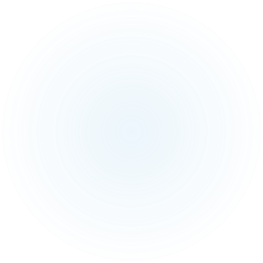 Outreach
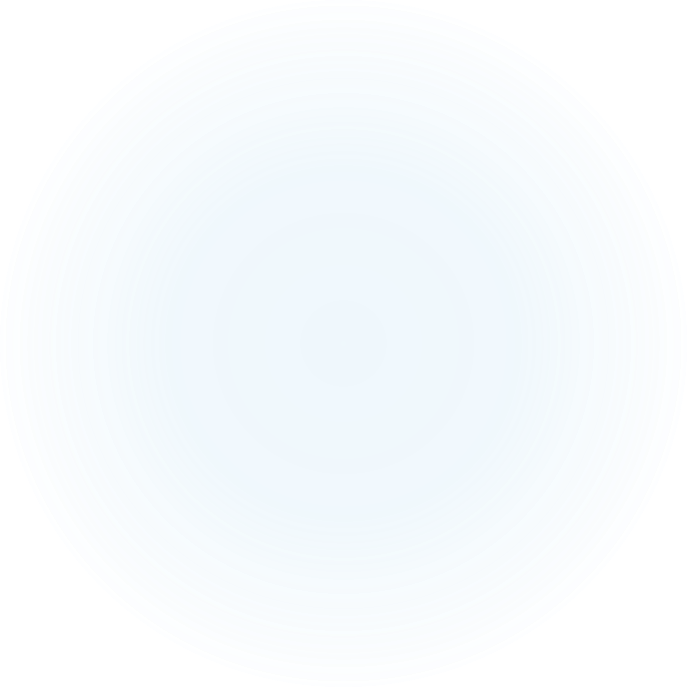 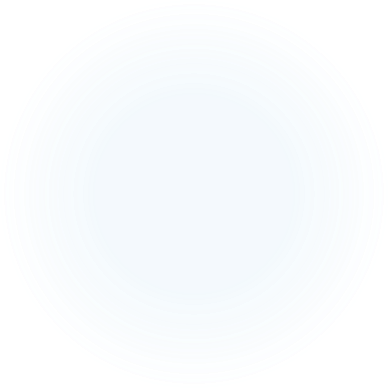 Metro Transit PD, Blaine PD, Northtown Mall Security, community Providers
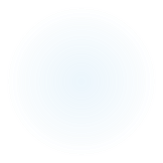 Bus hub persons are known by BPD and are those who have chosen to not access resources.  
PDs to collaborate - identify known persons – share information.
BPD inquiring about what statutes/laws to support enforcement.
Metro Transit HAT successful connections to resources.  
Metro Transit will be added to referring partners for SSEH.
Takeaways and actions
Takeaways and actions continued
Metro Transit to attend the P/O and HHAHC meetings learn more about the resources (outreach teams) in Anoka County. 
Northtown staff may identify active times – hope that Outreach teams of: Guild, HOPE 4 Youth, MAC-V and YMCA could increase their presence.
Takeaways and actions continued
West side of mall (express side) is only used early in the morning and later in the evening. 
Metro Transit will work with BPD if people are there during odd times.
Chat feedback
What are we missing or what resources can you share? 
What resources are you looking for?
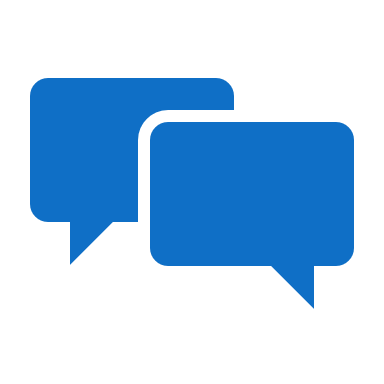 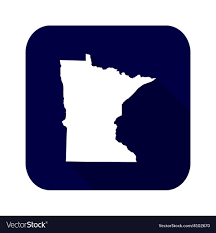 MICH Updates
[Speaker Notes: Gary]
Adjourn
[Speaker Notes: Alex]